6.SINIFLARFEN BİLİMLERİ1.BİLGİ YARIŞMASINA HOŞ GELDİNİZ!
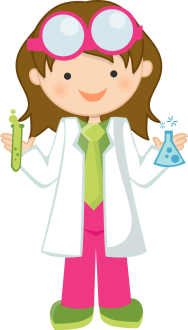 Hazırlayan: Lamia GÜÇLÜ
1.
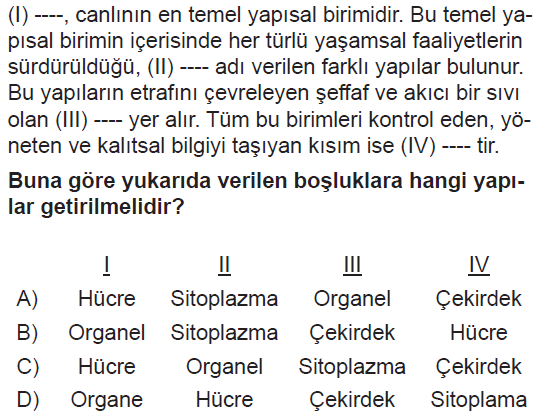 1.
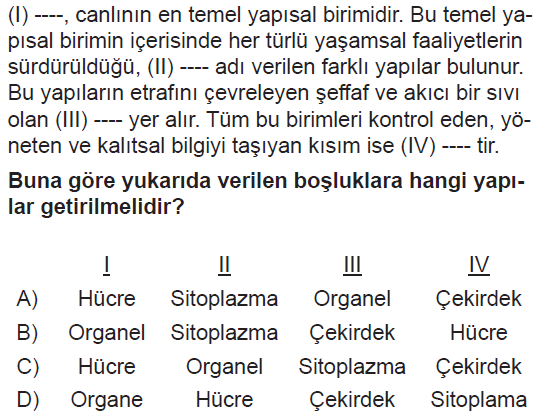 2.
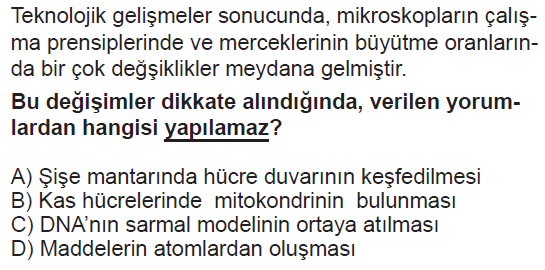 2.
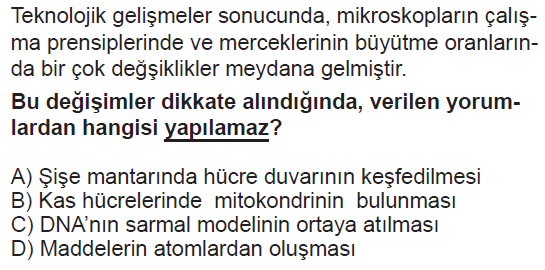 3.
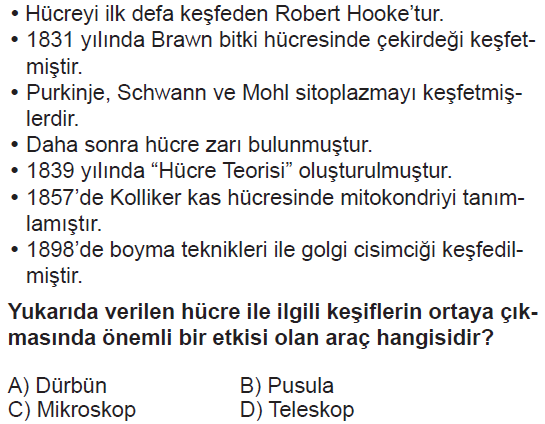 3.
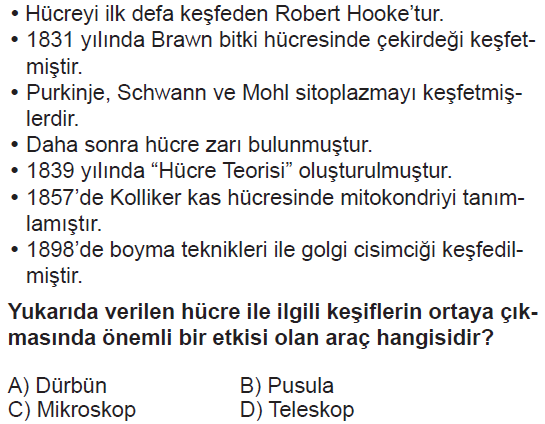 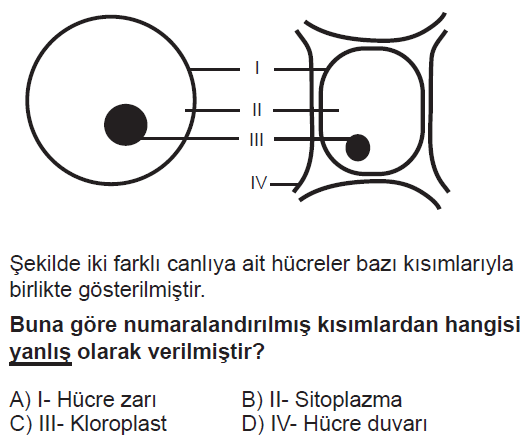 4.
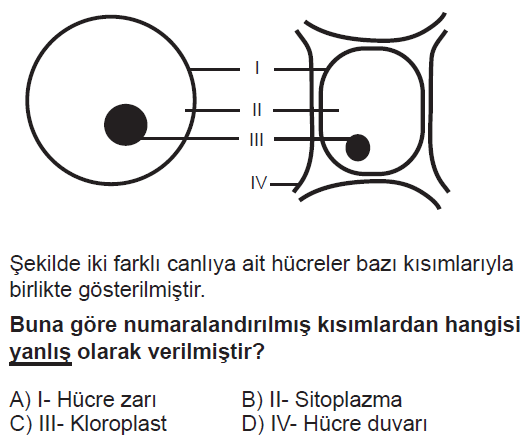 4.
5.
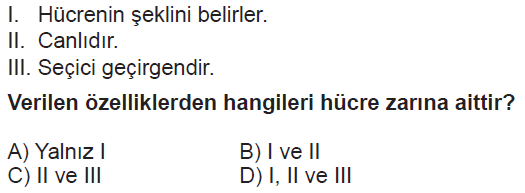 5.
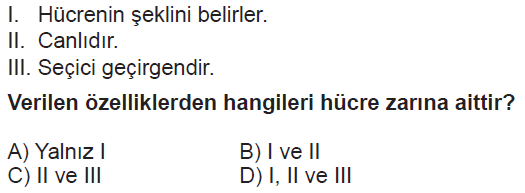 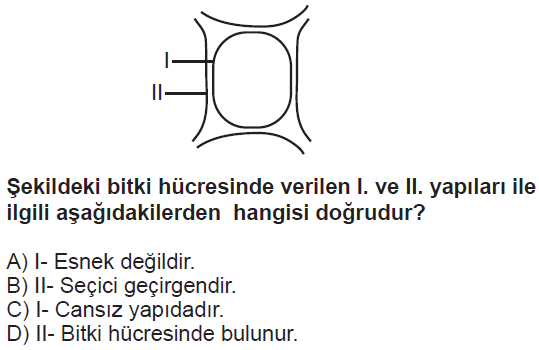 6.
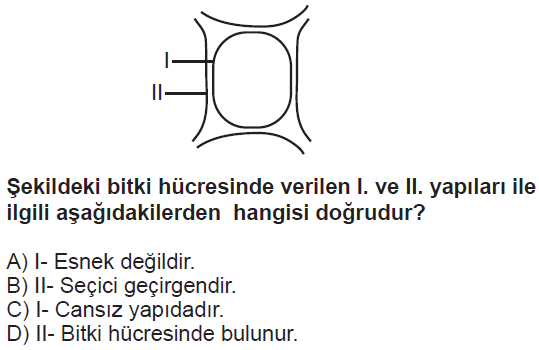 6.
7.
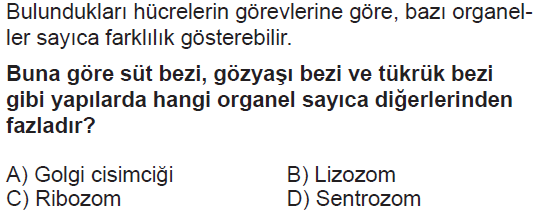 7.
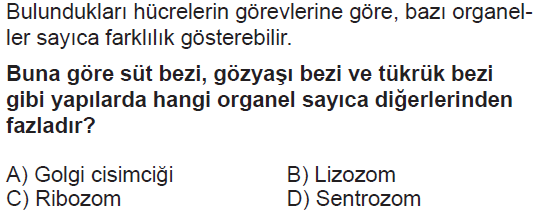 8.
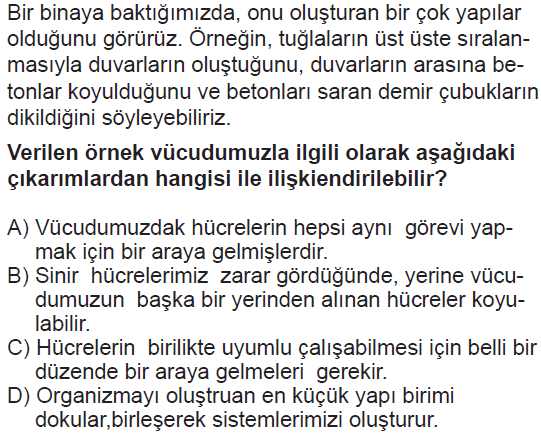 8.
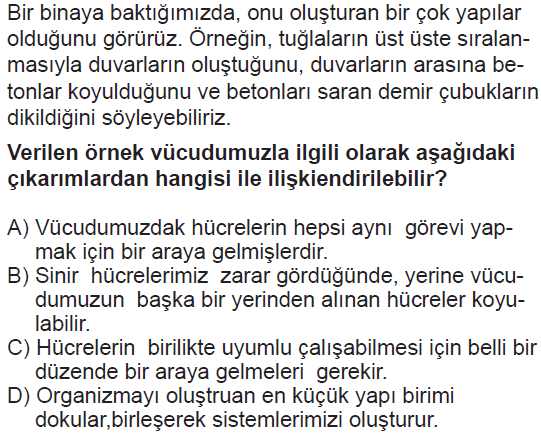 9.
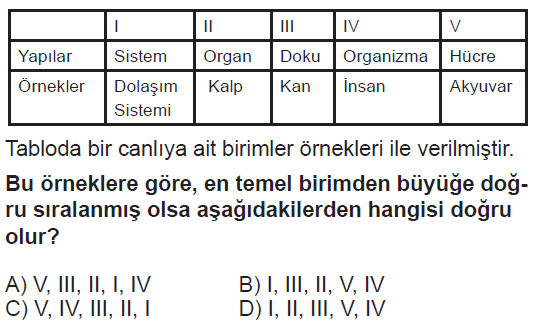 9.
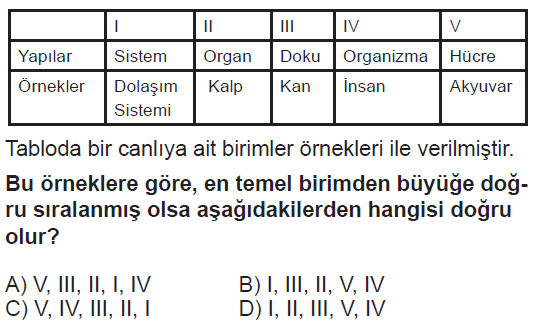 10.
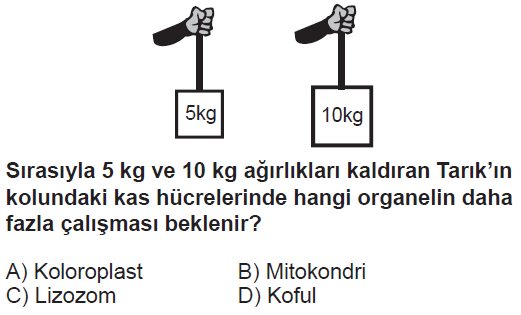 10.
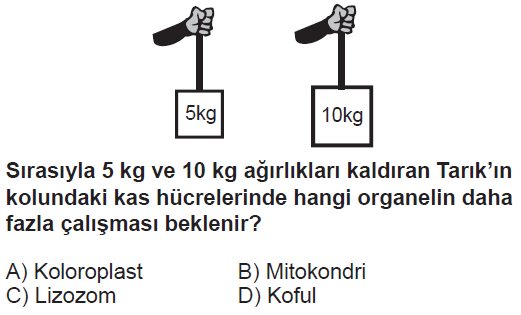 11.
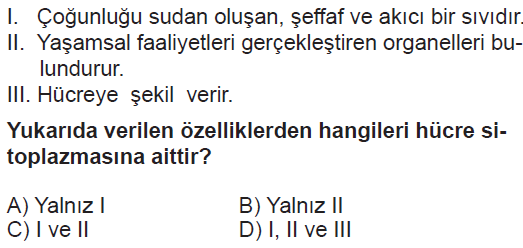 11.
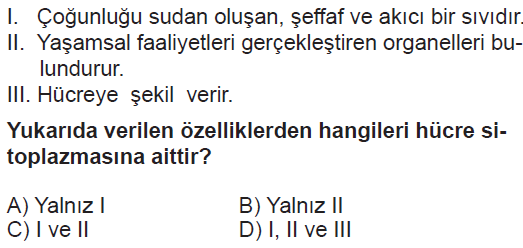 12.
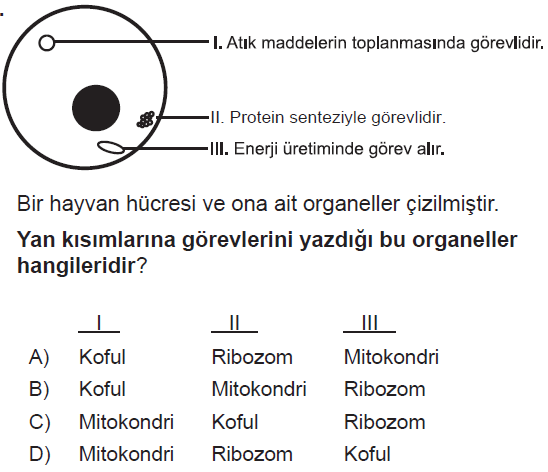 12.
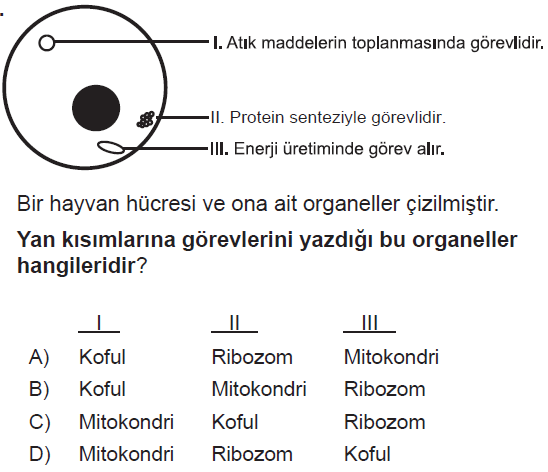 13.
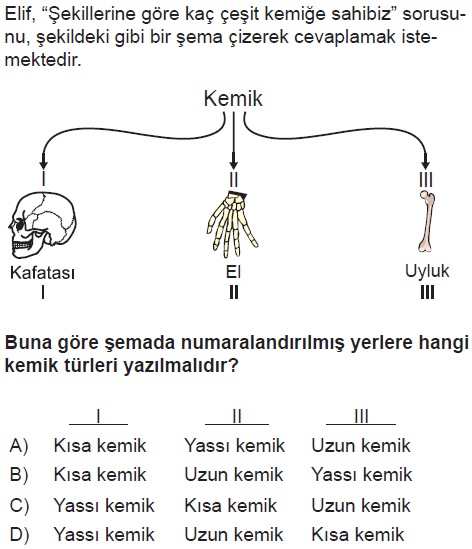 13.
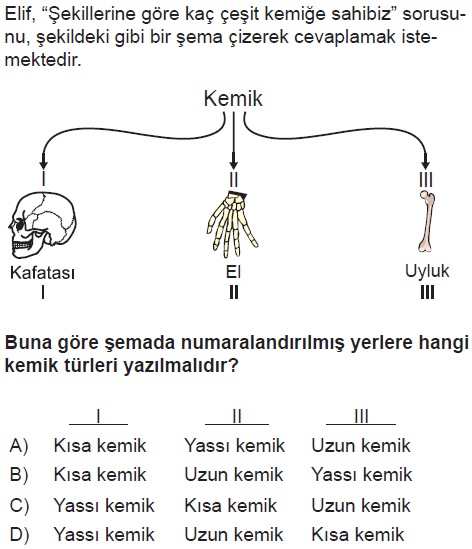 14.
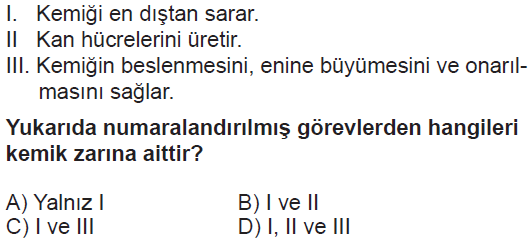 14.
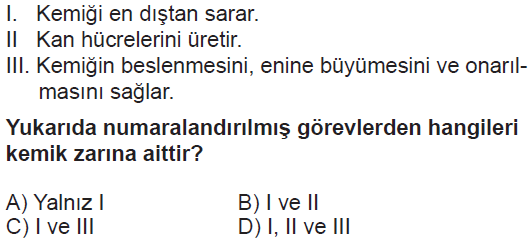 15.
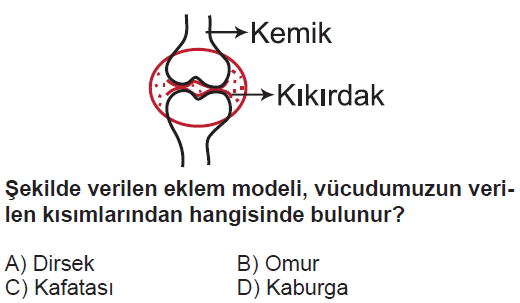 15.
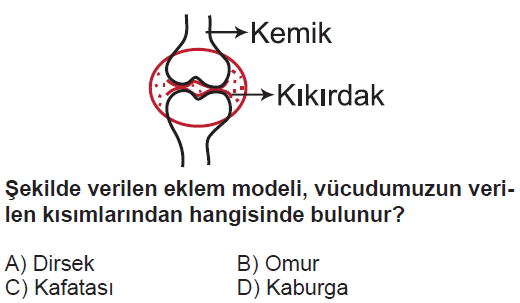 16.
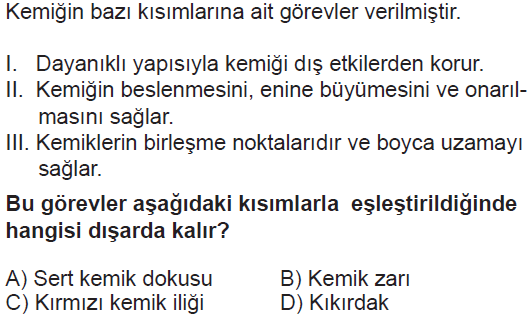 16.
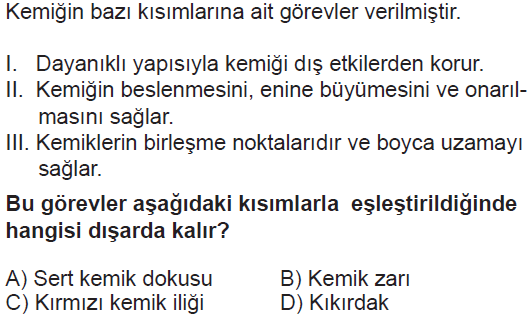 17.
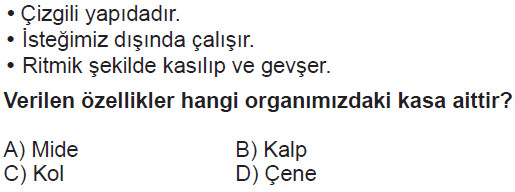 17.
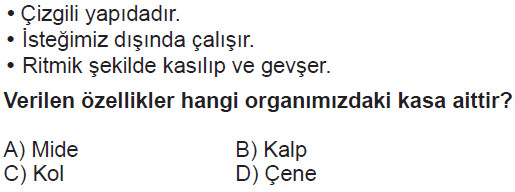 18.
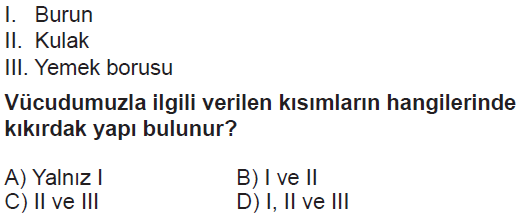 18.
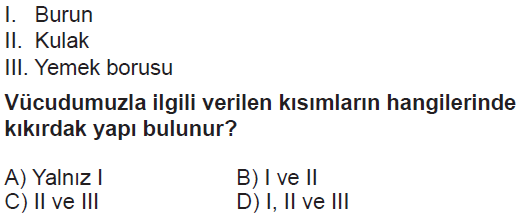 19.
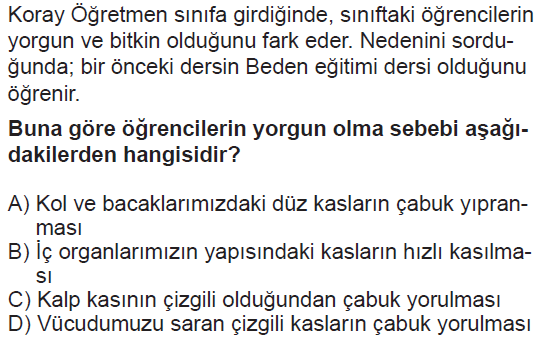 19.
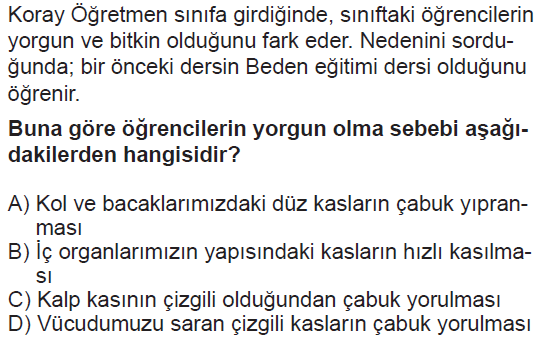 20.
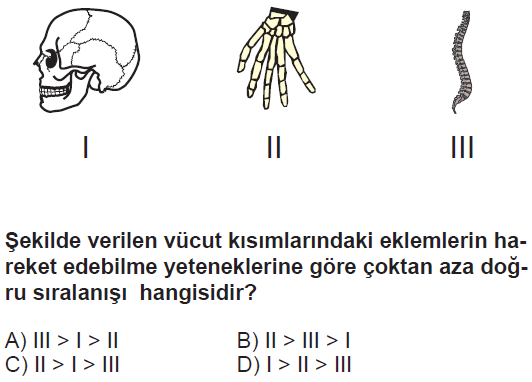 20.
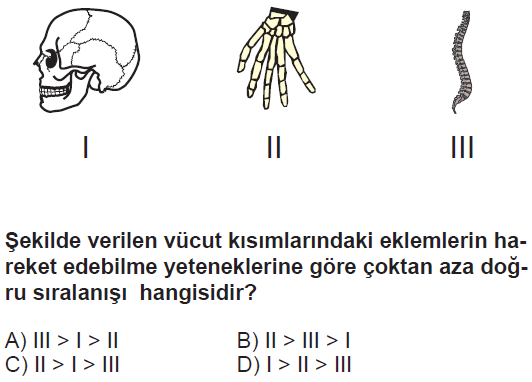 21.
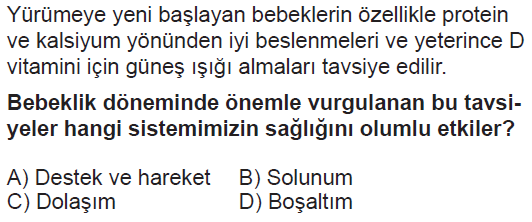 21.
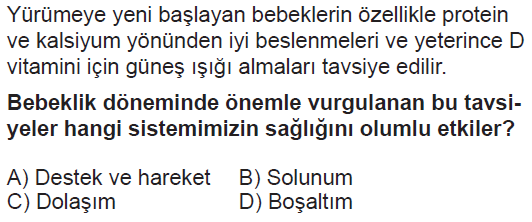 22.
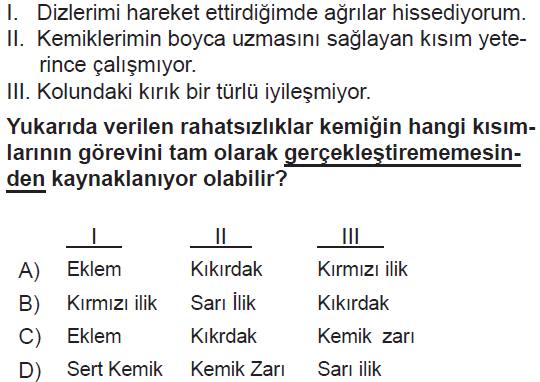 22.
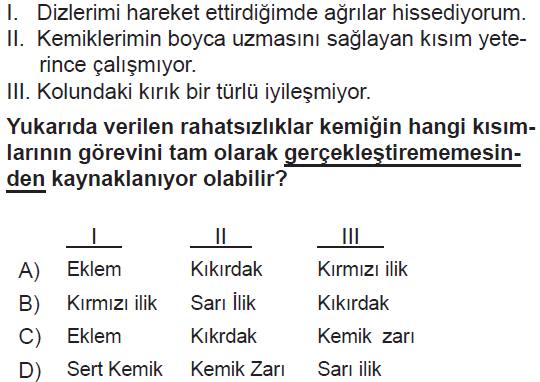 23.
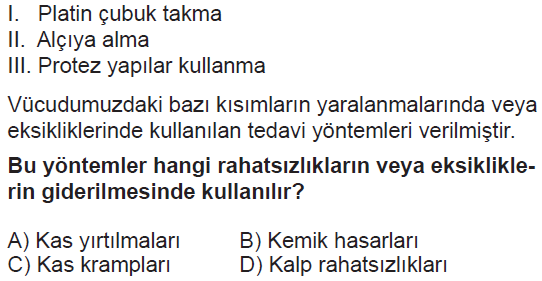 23.
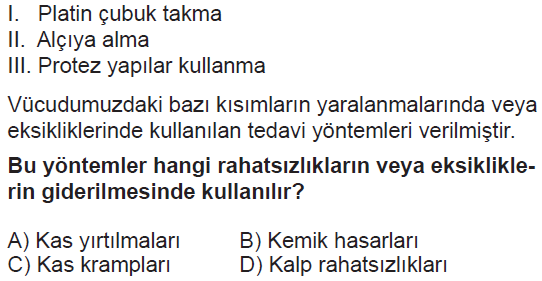 24.
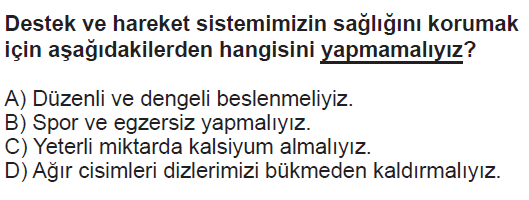 24.
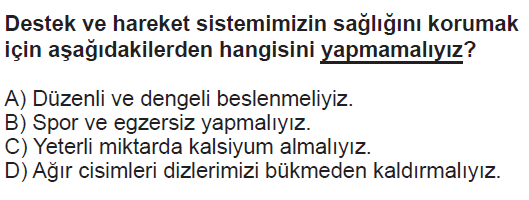 25.
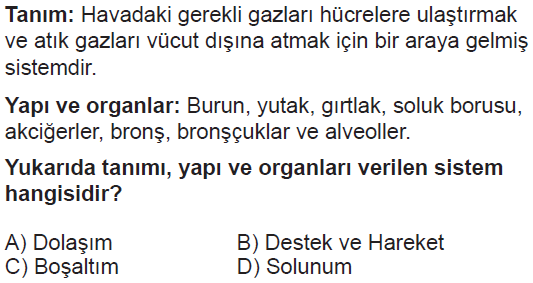 25.
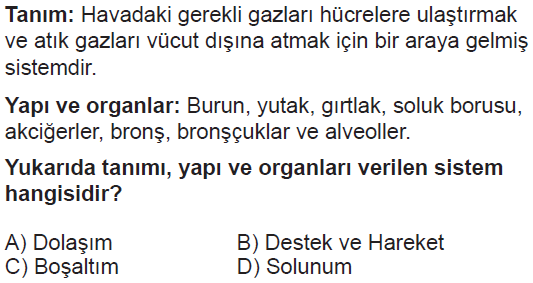 26.
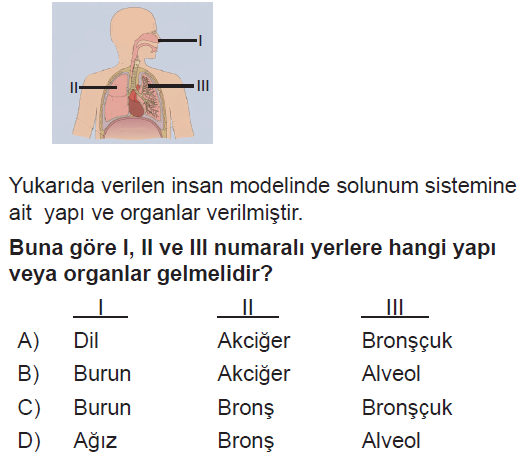 26.
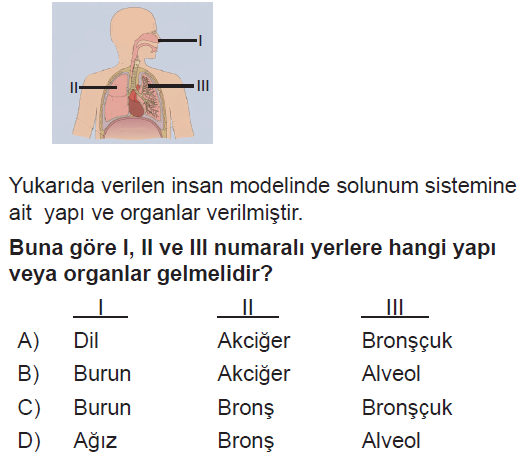 27.
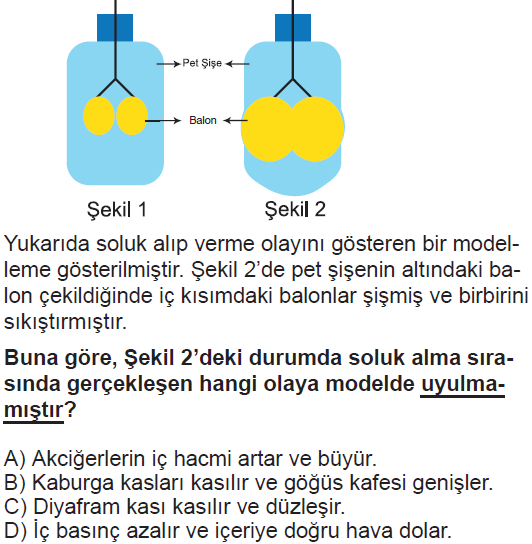 27.
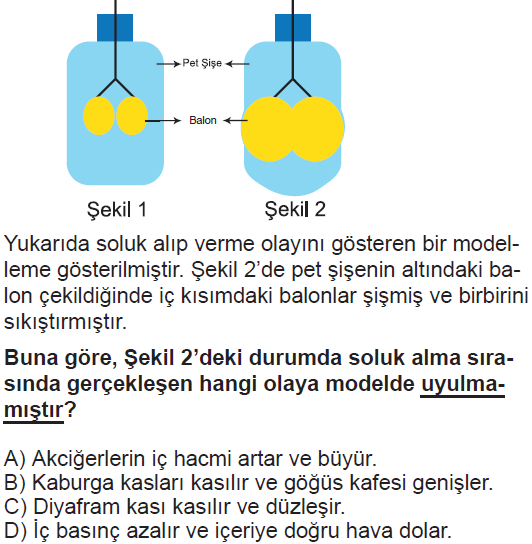 28.
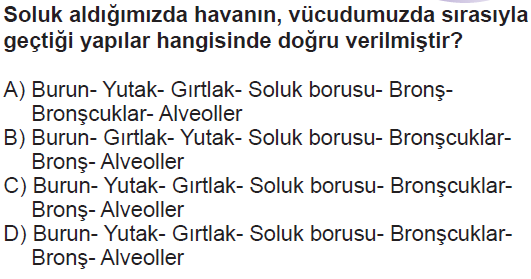 28.
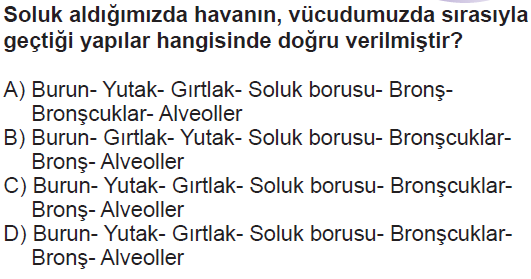 29.
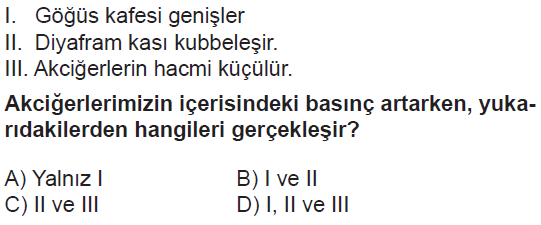 29.
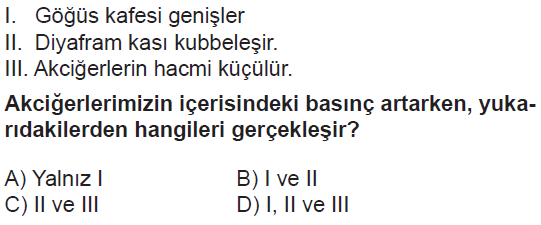 30.
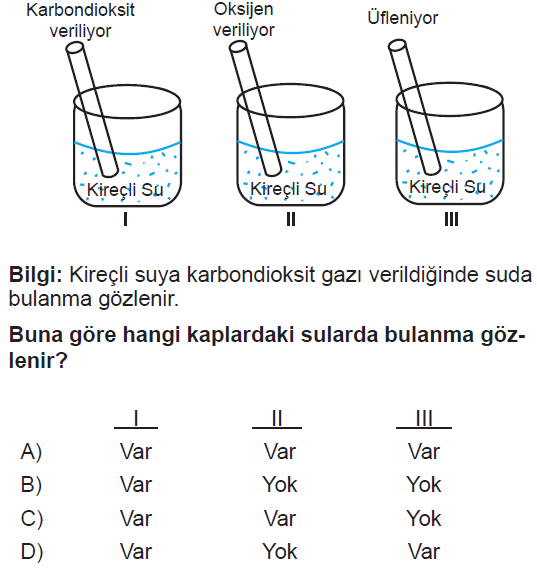 30.
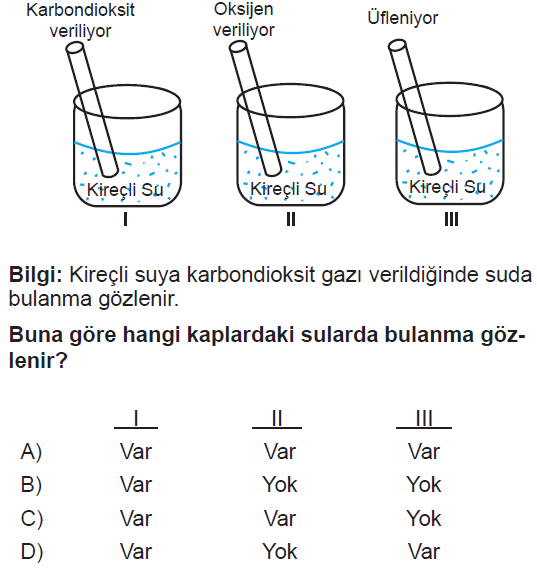 31.
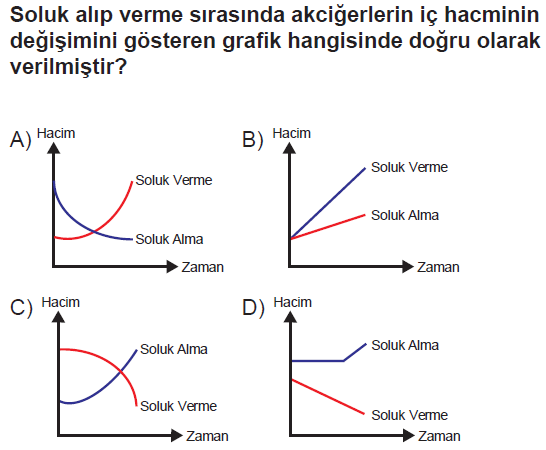 31.
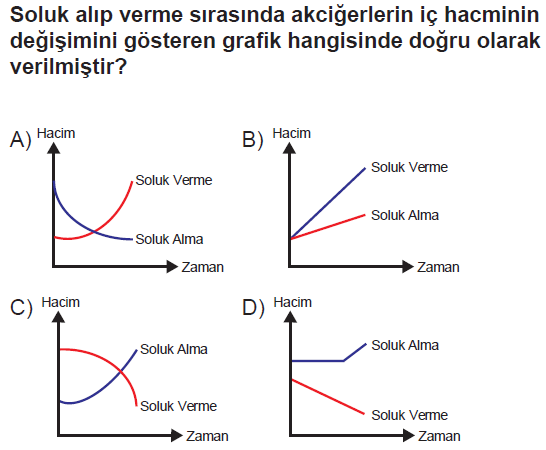 32.
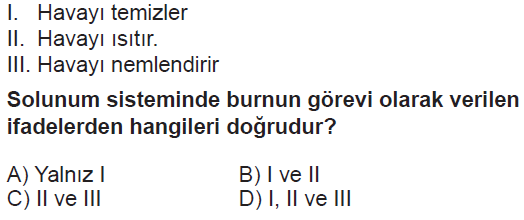 32.
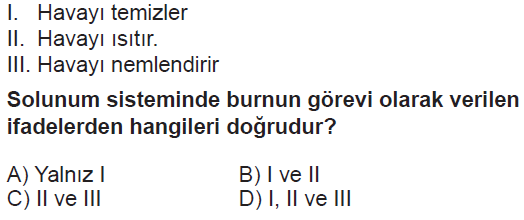 33.
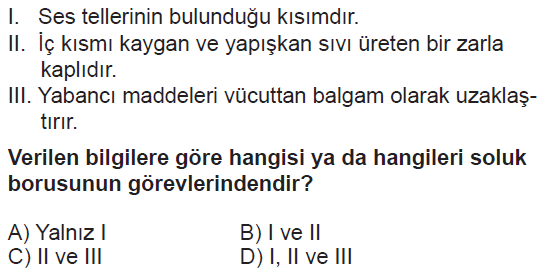 33.
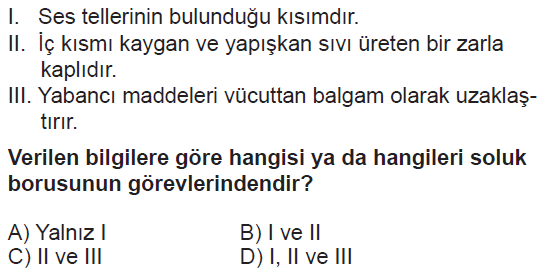 34.
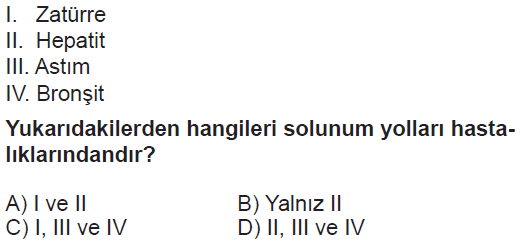 34.
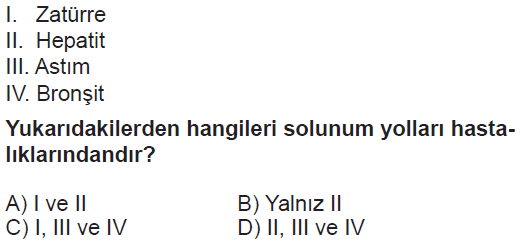 35.
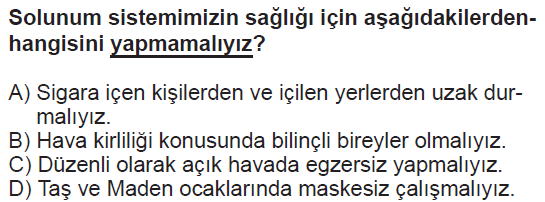 35.
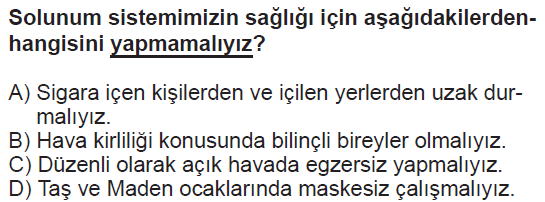 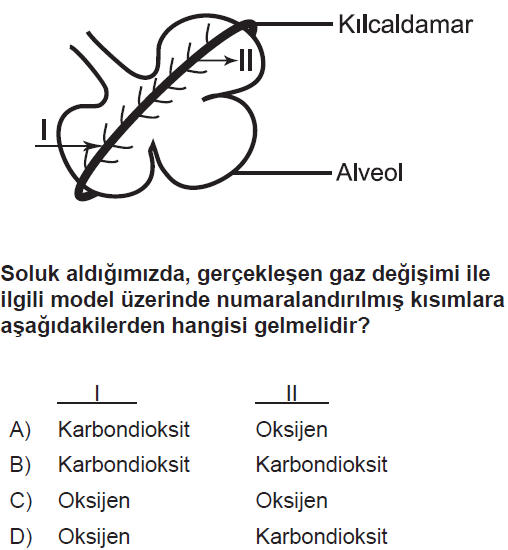 36.
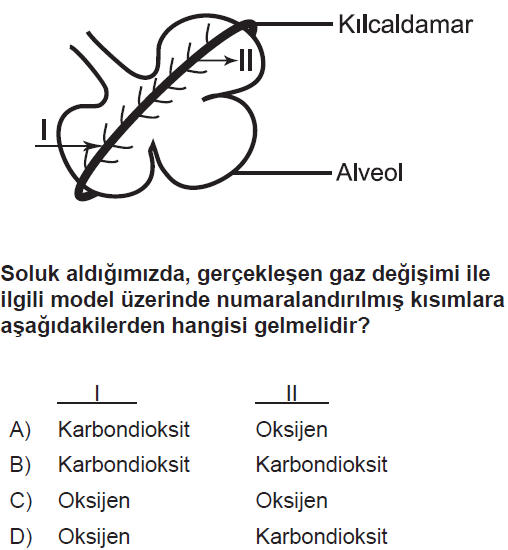 36.
KAZANAN GRUBU TEBRİK EDERİM!
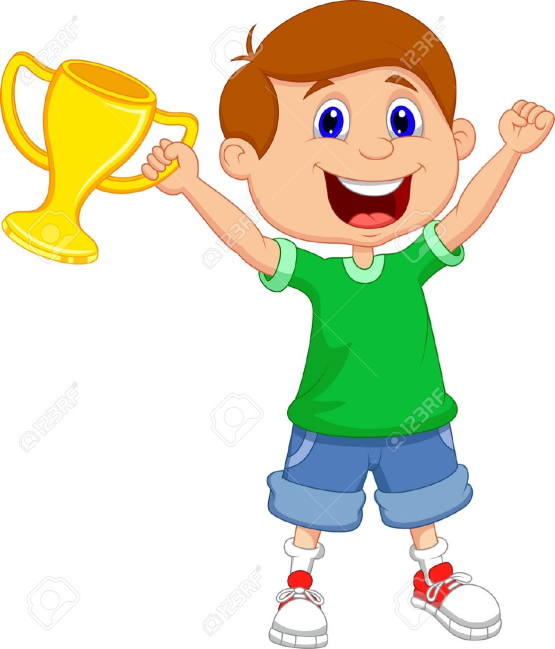